The Big Scary
Declaring (and Achieving) Bold Goals
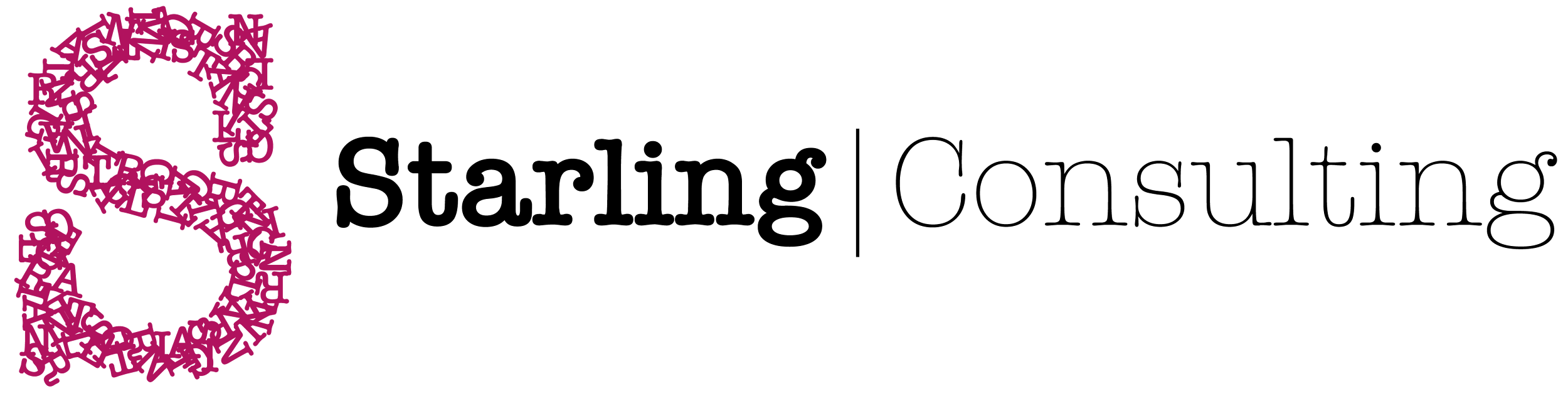 Today’s Agenda
Introduction
What is The Big Scary?
What is YOUR Big Scary?
SMART Goals (or Targets)
Tell everyone or no one?
Pivoting
Why Should You Listen to Me?
25 years in entrepreneurship
5 years teaching at UC
EY Entrepreneur of the Year
Legion Logistics 
LINK nky
Also, a personal life
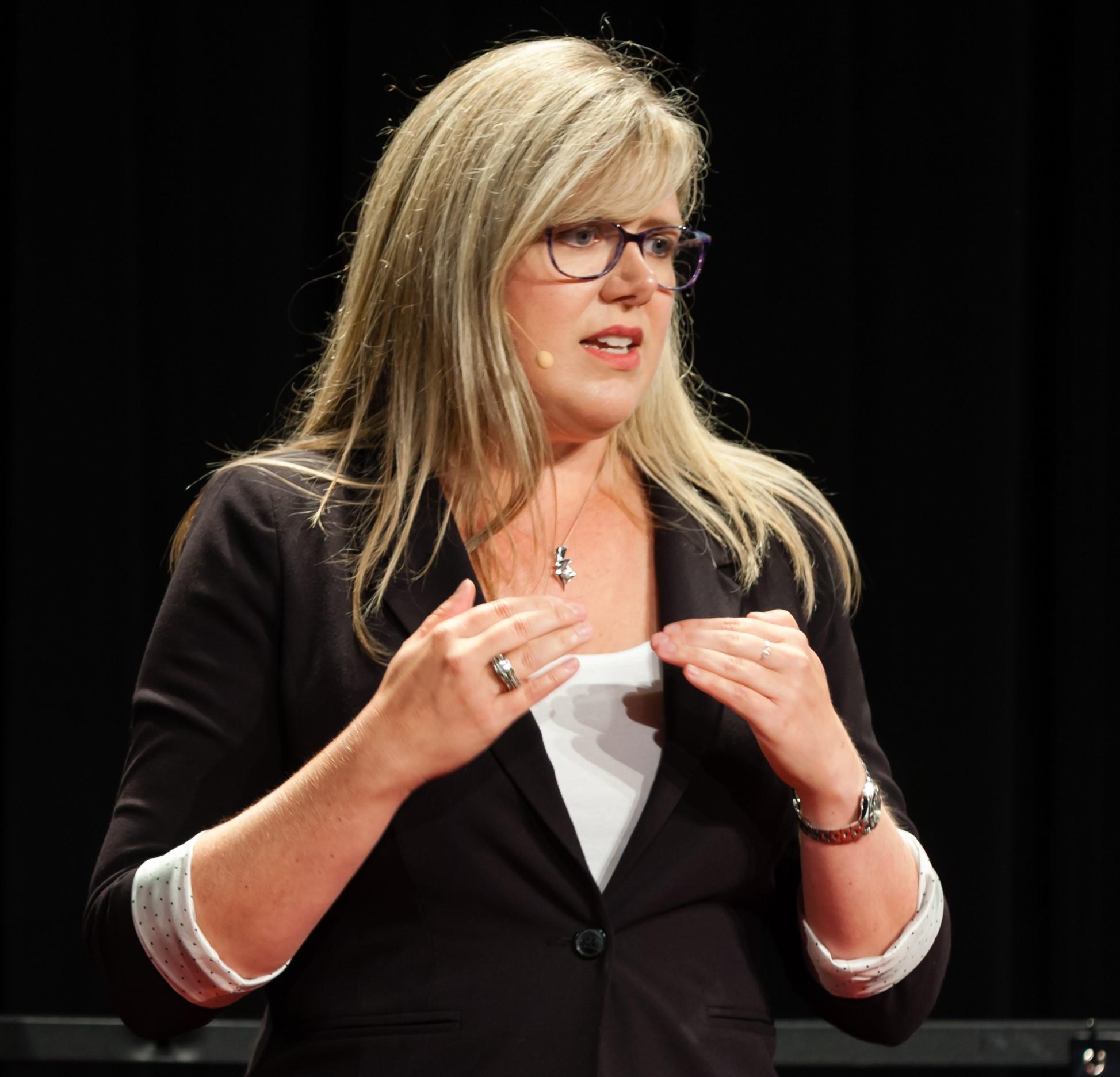 That’s nice, but why, really?
Grew up in a tiny town
Working class
First person to graduate college
Always dreamed big
Said yes to lots of things (too many)
Goal-setter my whole life
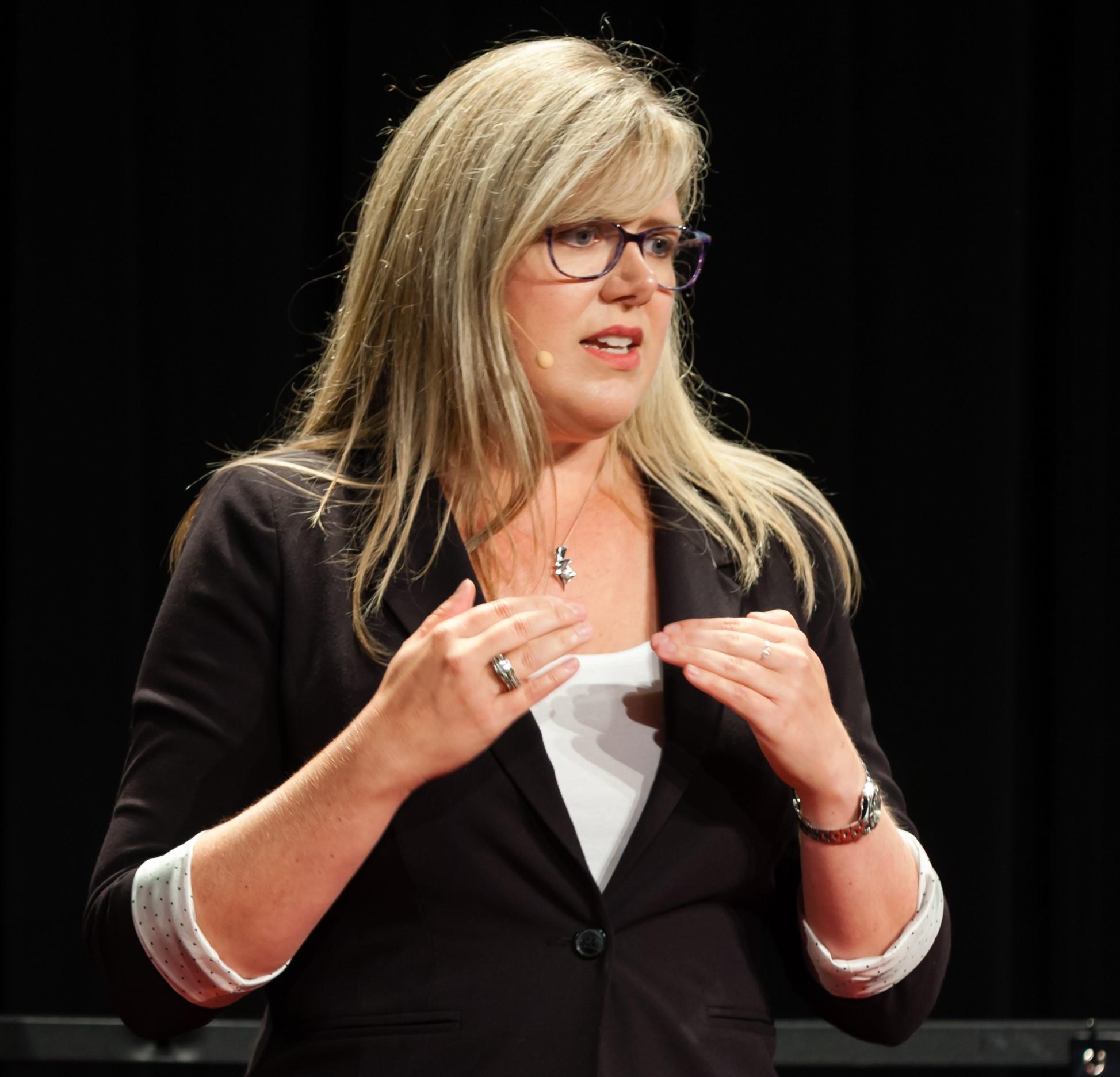 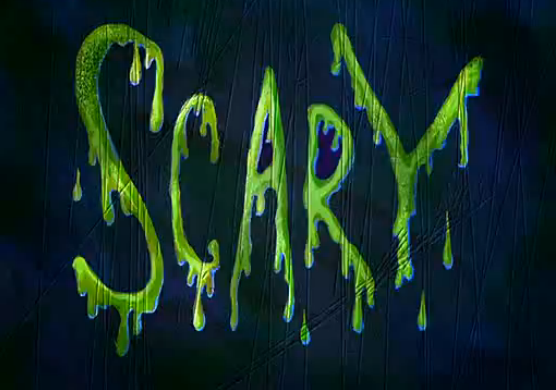 Big Scary Examples
Write a book by the end of 2022.

Run 10 marathons in the next 10 years. 

Sell my business in 2035 for $2 million. 

Pay off my house by the time I’m 50.
What is YOUR Big Scary?
It has to be YOURS

Don’t worry if it’s not big enough for someone else

It has to be exciting (because it is going to be HARD)

Spend real time on this part
Questions to Ask
What brings you joy?

What makes the time fly?

What is TRULY important to YOU?

What will give you the life you want now AND later?
Thoughts to Avoid
I SHOULD want X thing

Shouldn’t my goal be all about MONEY?

Wait, my goal IS all about money…..

If I just sacrifice X for the next 20 years, I can have Y.
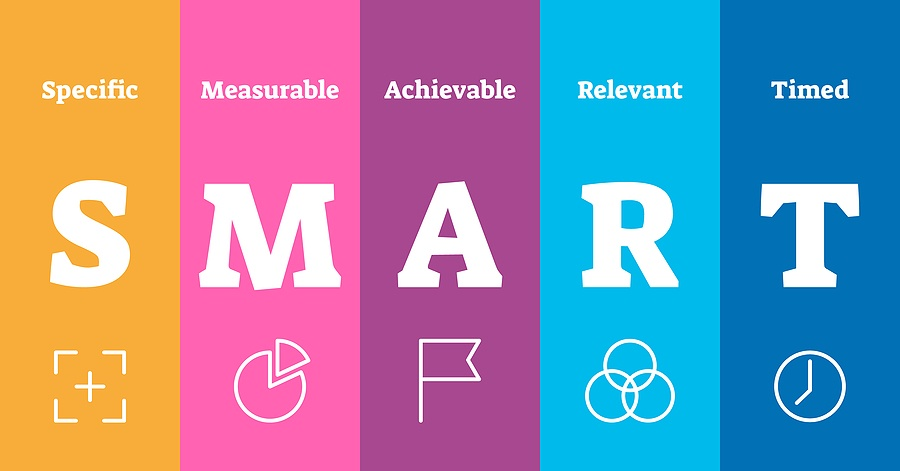 Typical Goals
Grow my business. 

Lose weight.

Get more referrals.

Spend more time with my family.
SMART Goals
Increase revenue 10% this fiscal year. 

Lose 40 pounds by my 41st birthday. 

Get five referral customers by May 31st. 

Eat dinner with my family five nights a week.
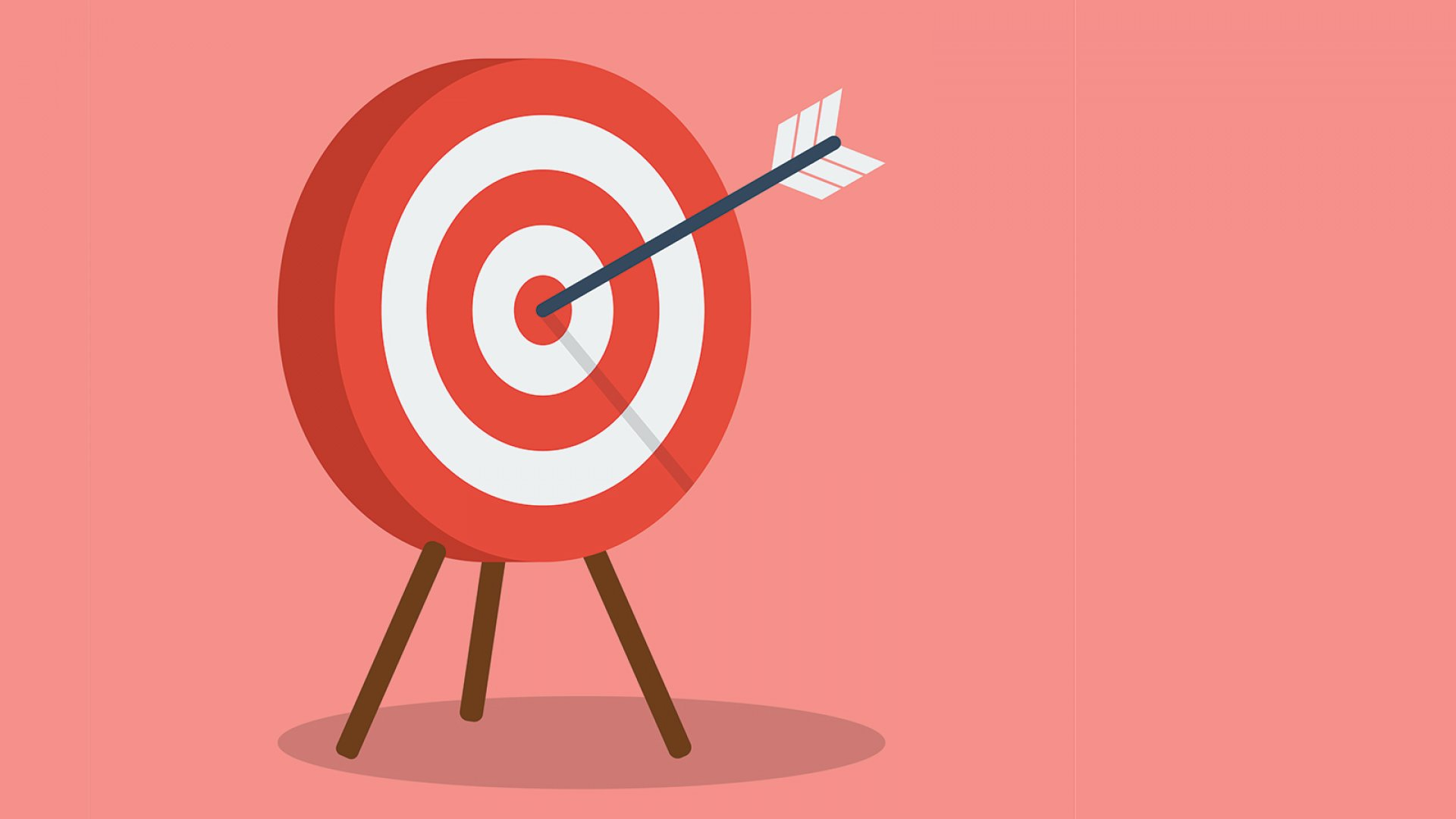 Tell EVERYONE? Or tell no one?
Two schools of thought

What will motivate you?

Try it out on strangers first

Don’t let anyone pee in your Wheaties
How do you make it happen?
Break it into chunks

Set deadlines

Hold yourself accountable

Remind yourself WHY you are doing it
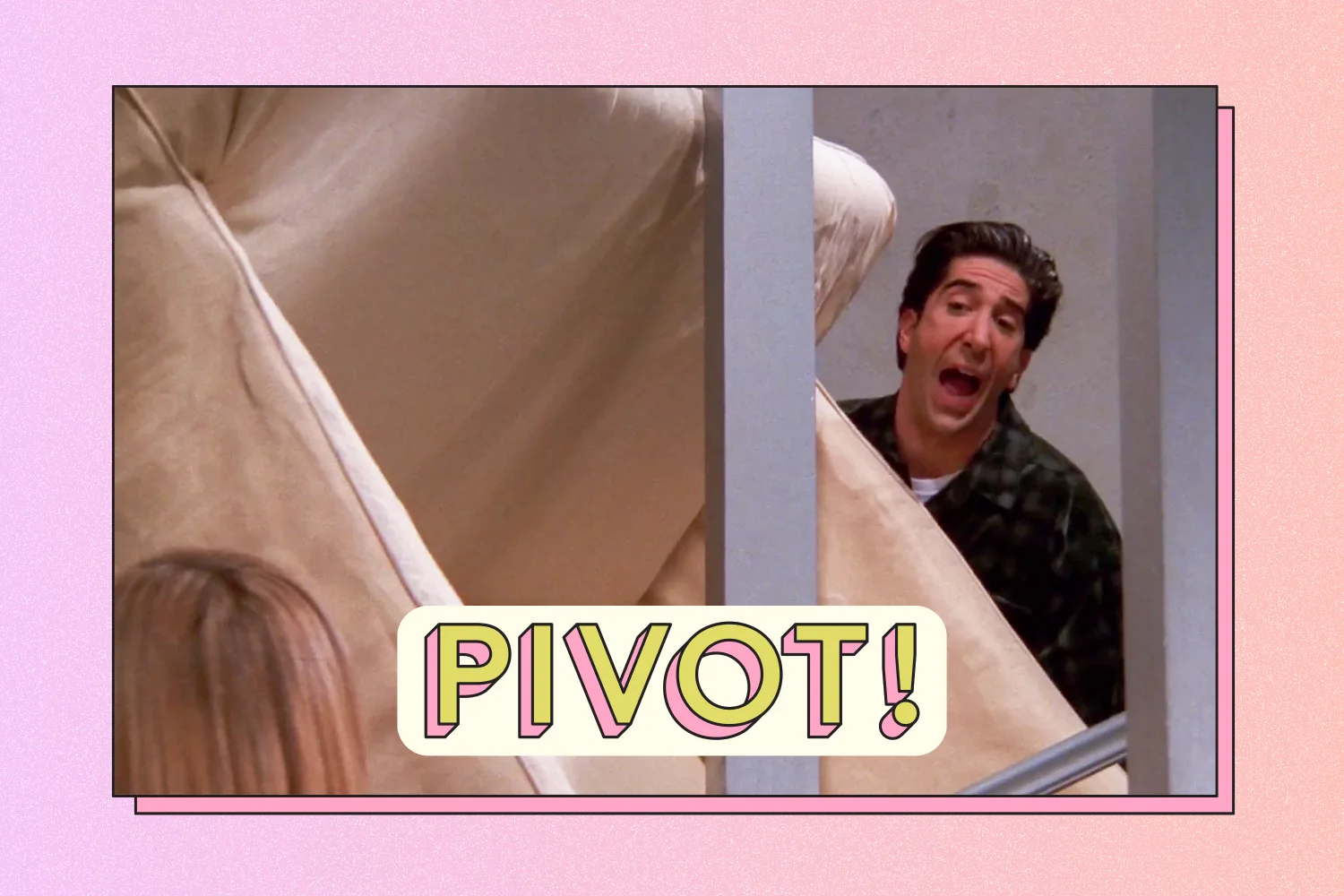